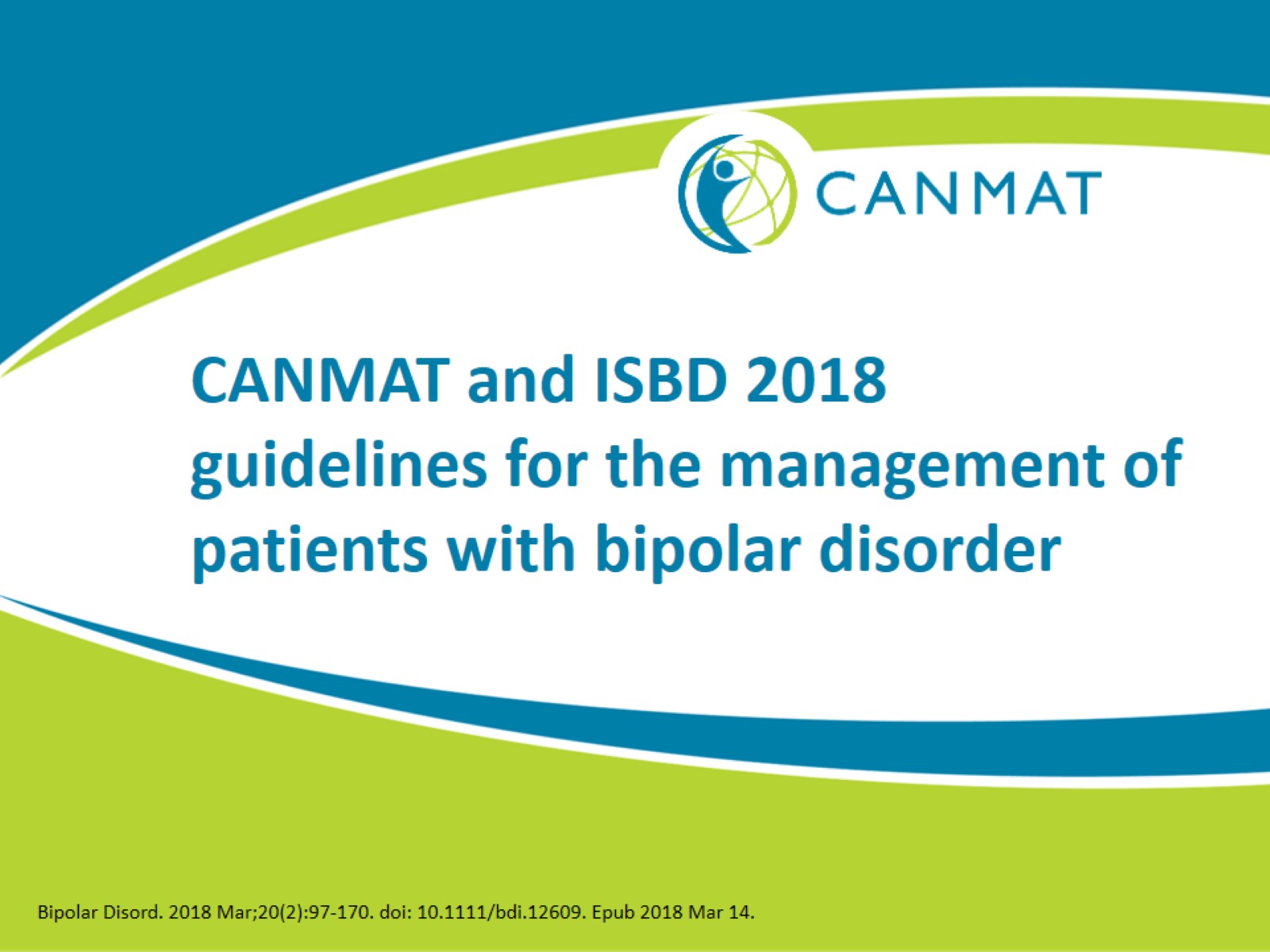 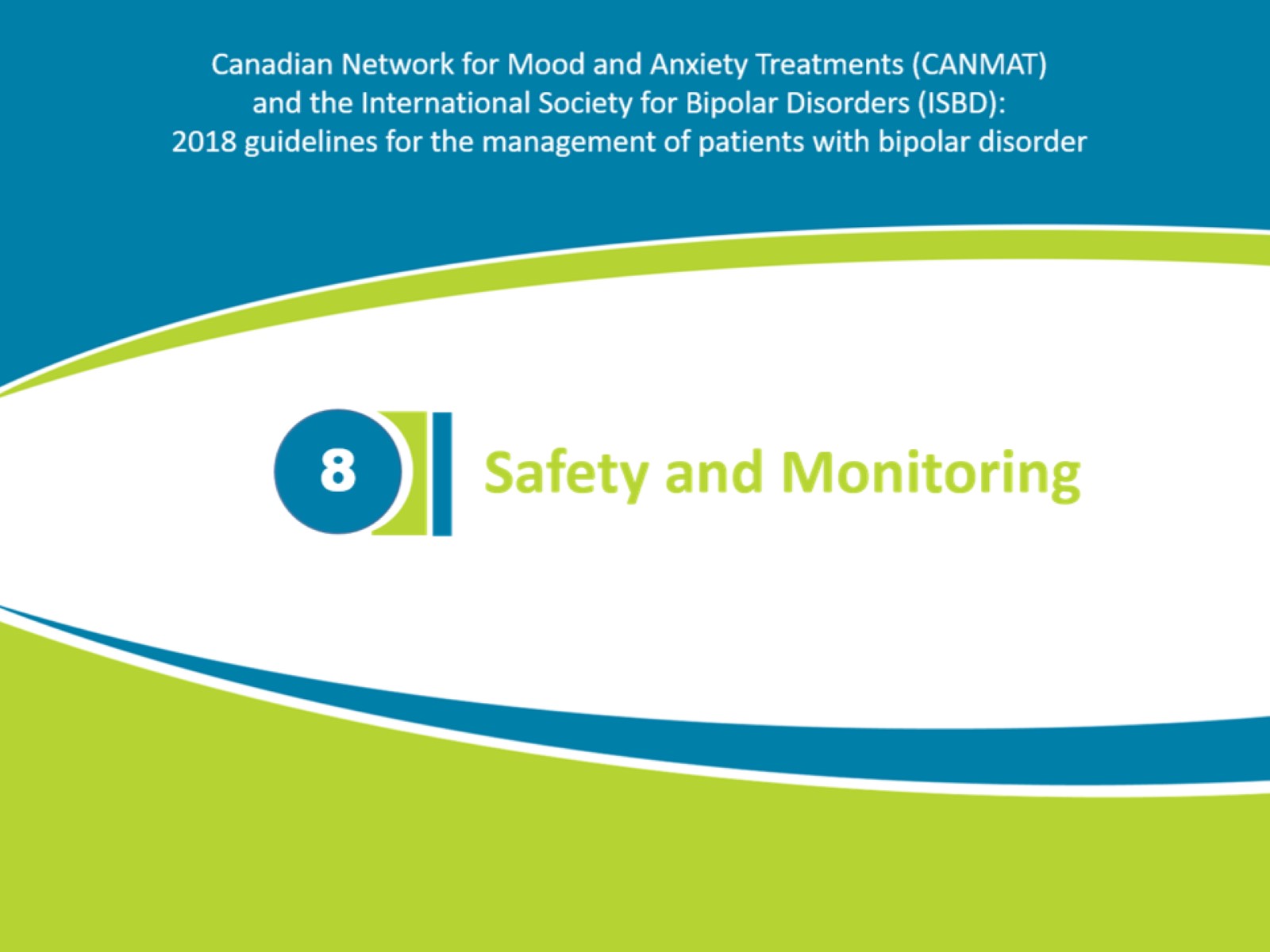 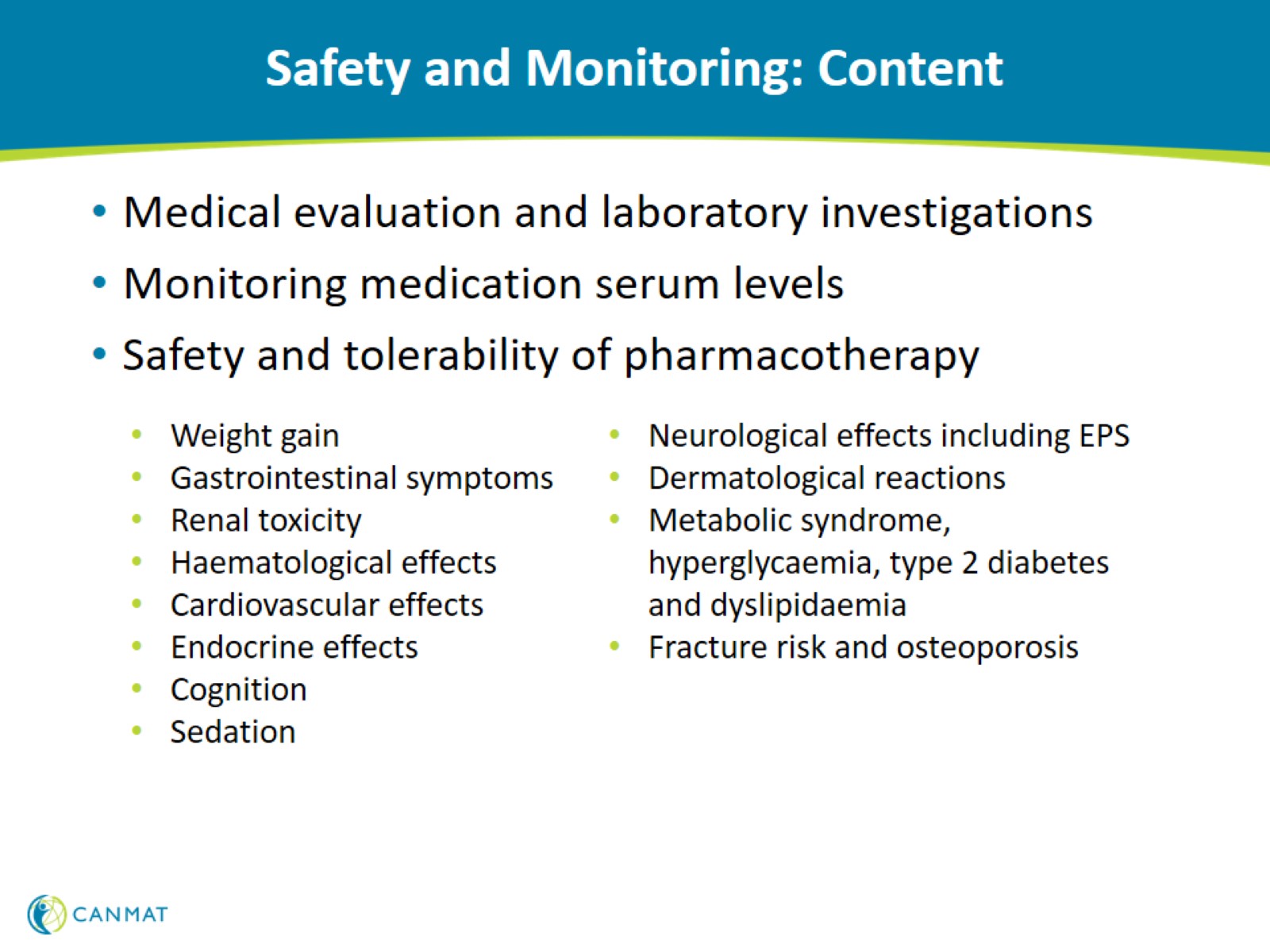 Safety and Monitoring: Content
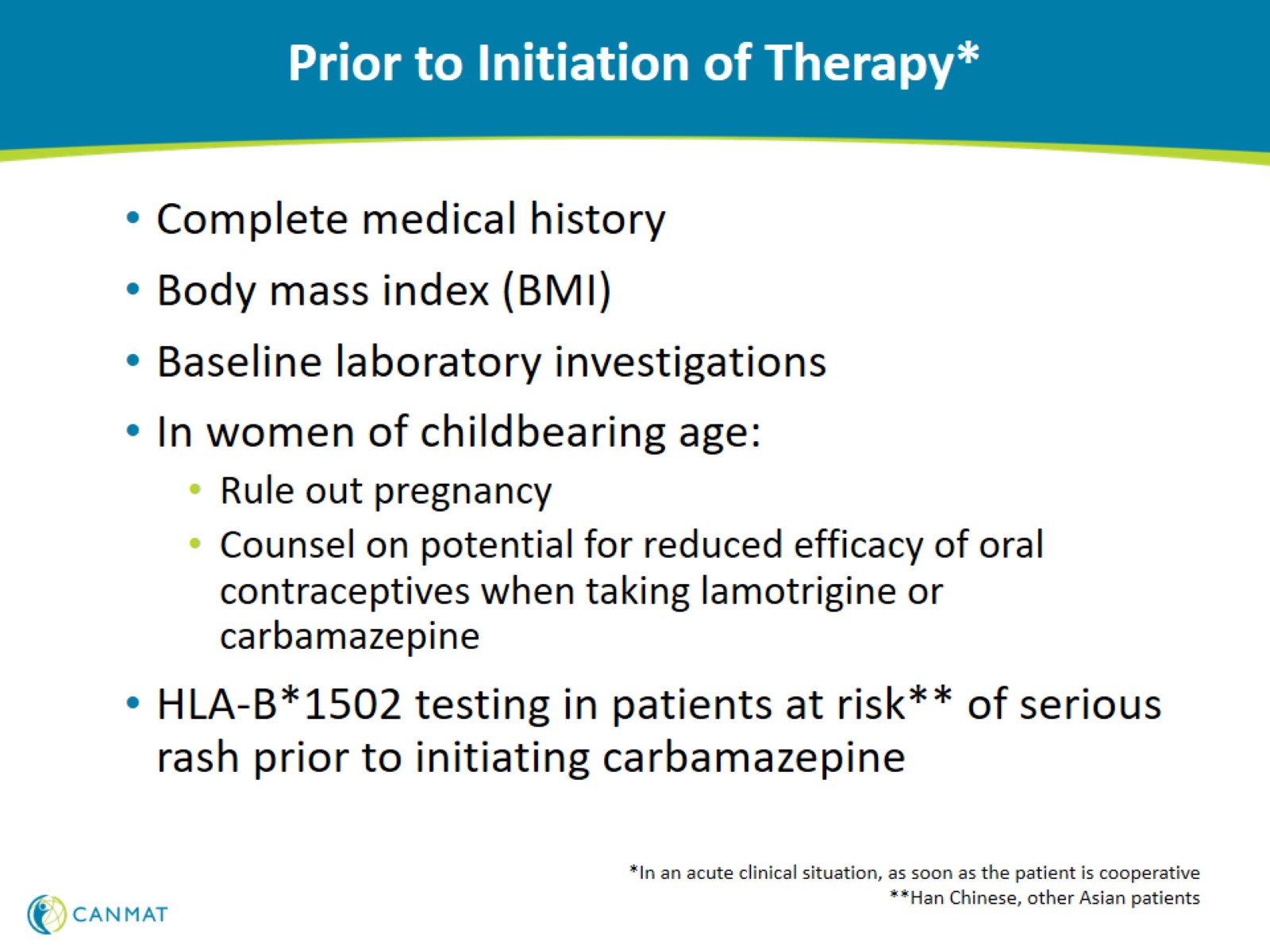 Prior to Initiation of Therapy*
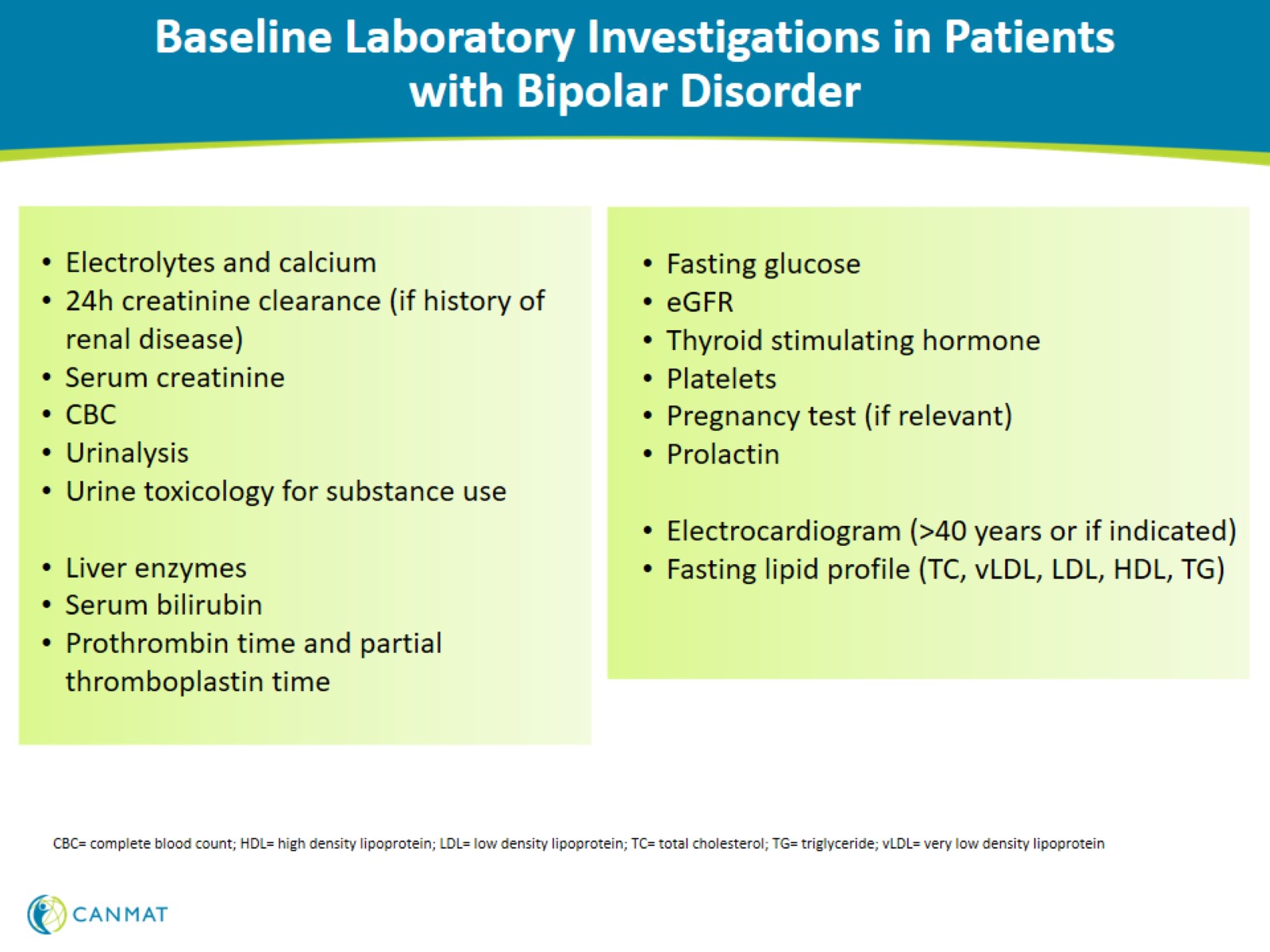 Baseline Laboratory Investigations in Patients with Bipolar Disorder
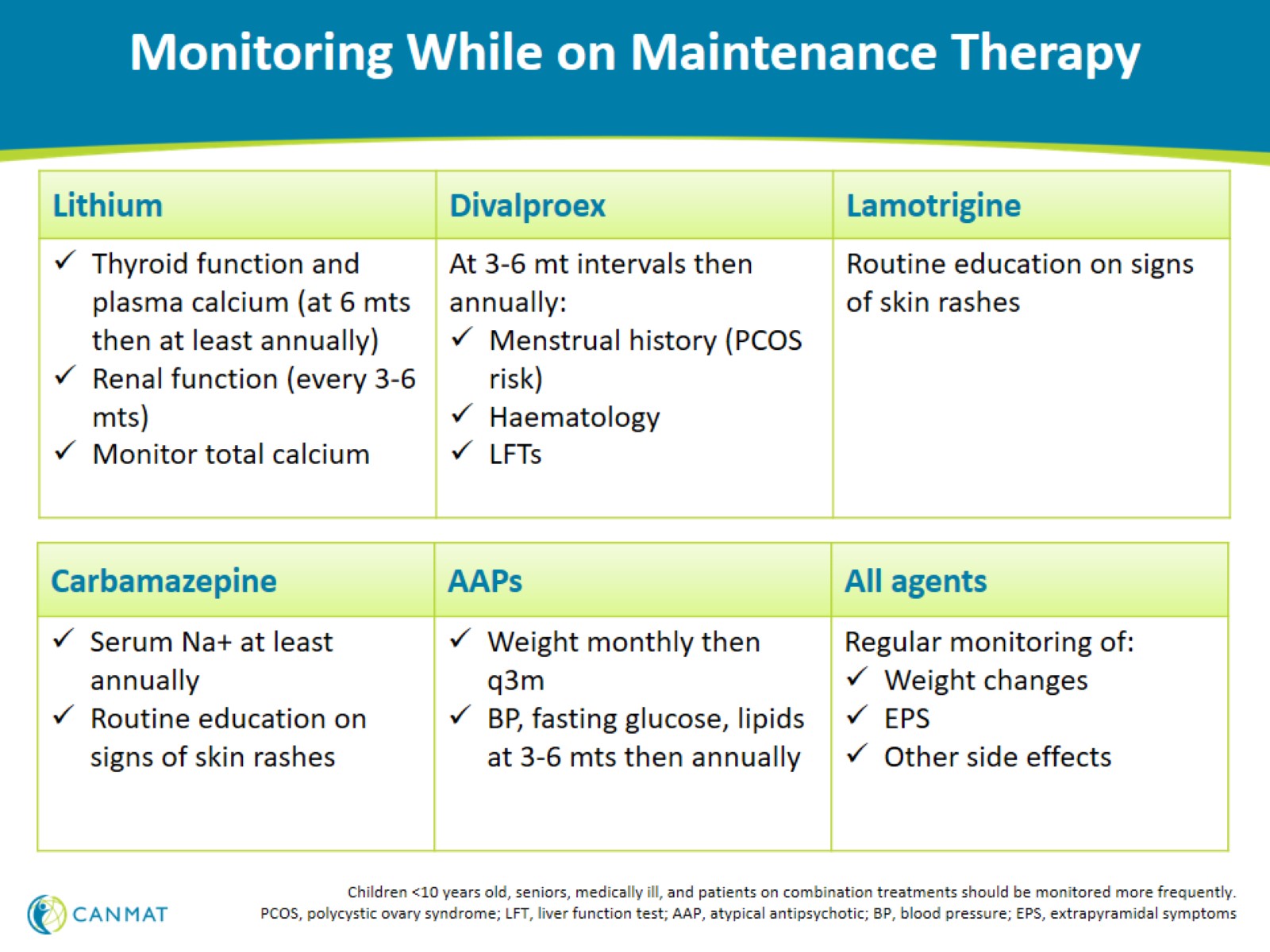 Monitoring While on Maintenance Therapy
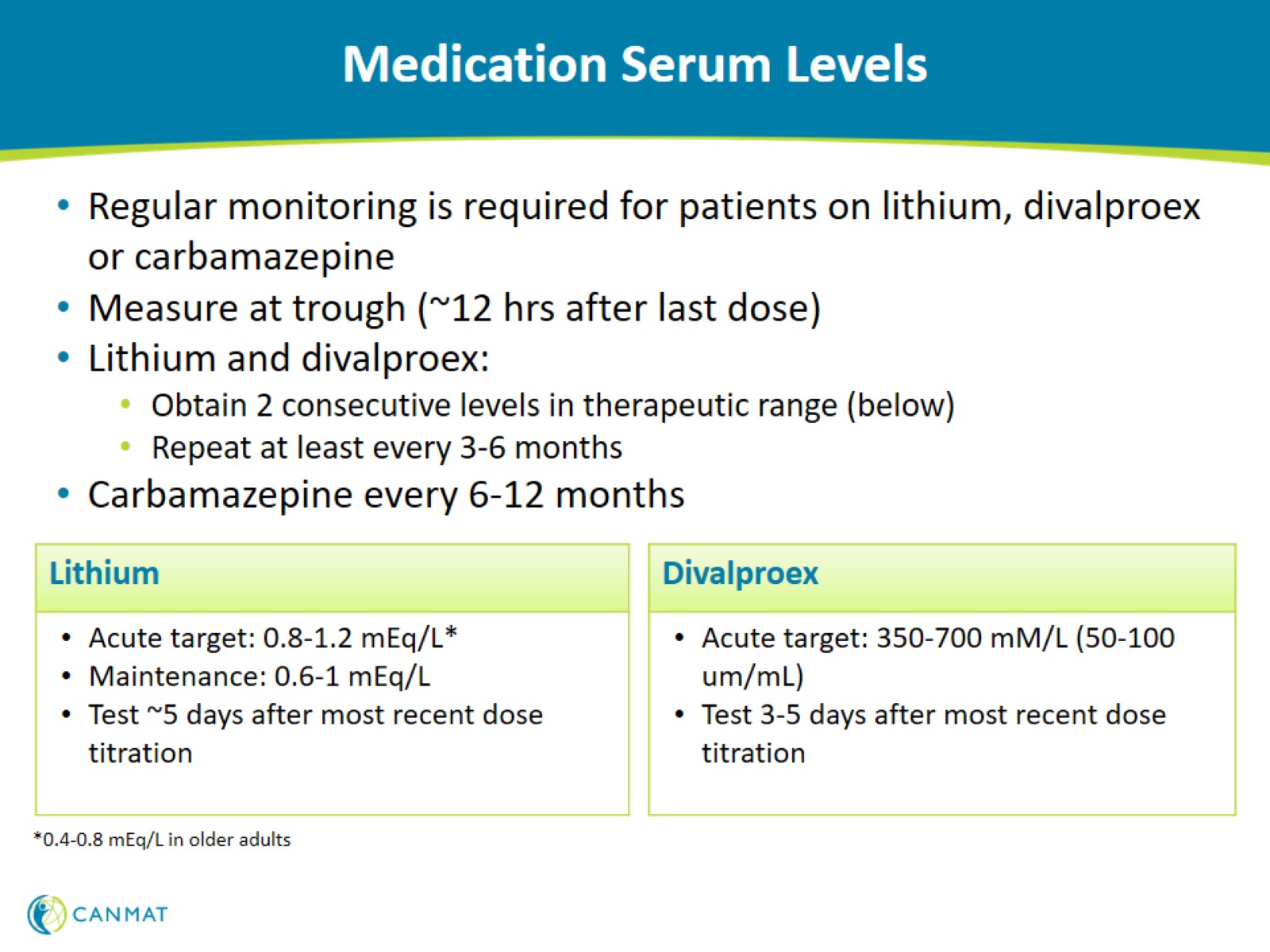 Medication Serum Levels
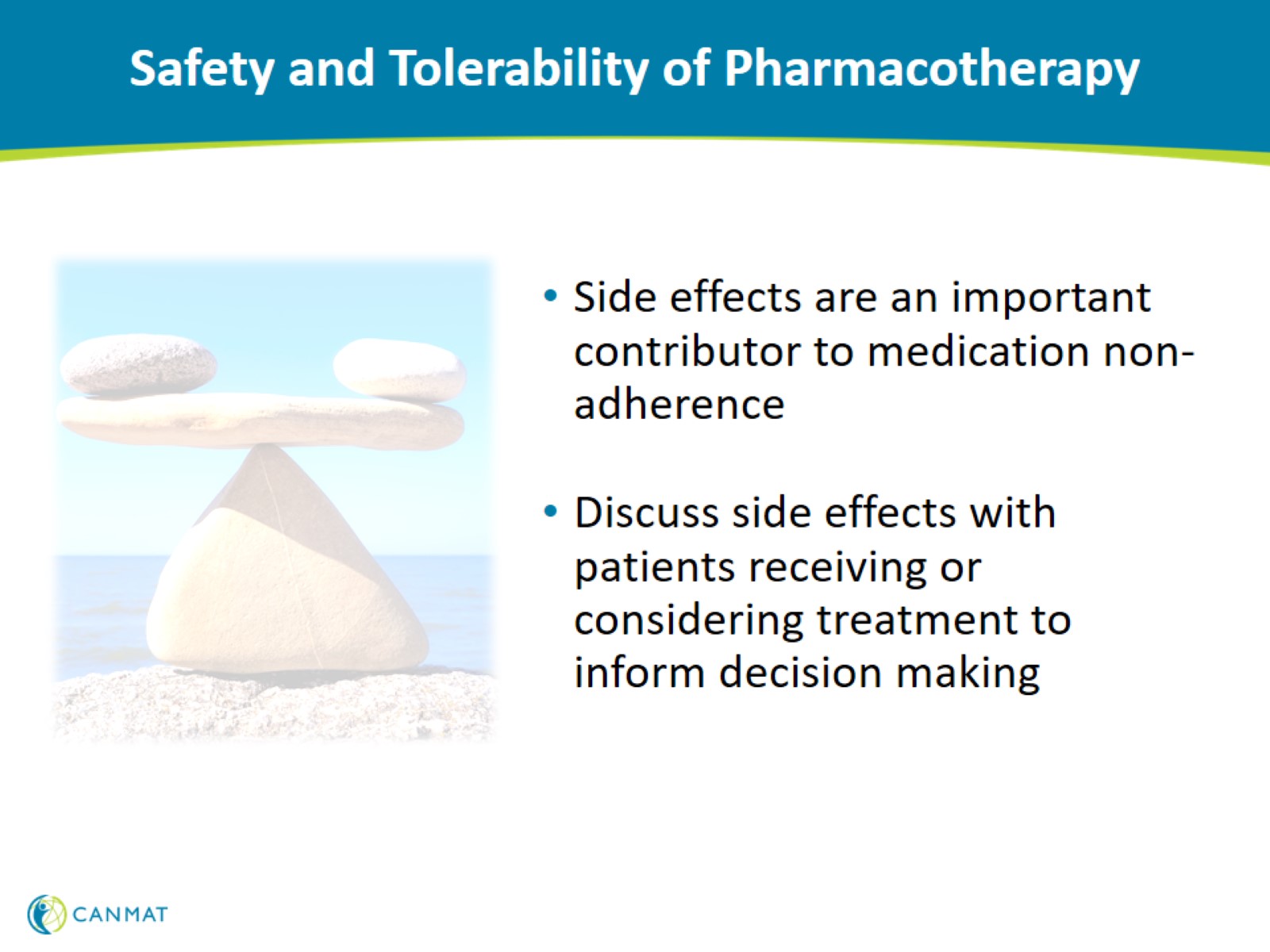 Safety and Tolerability of Pharmacotherapy
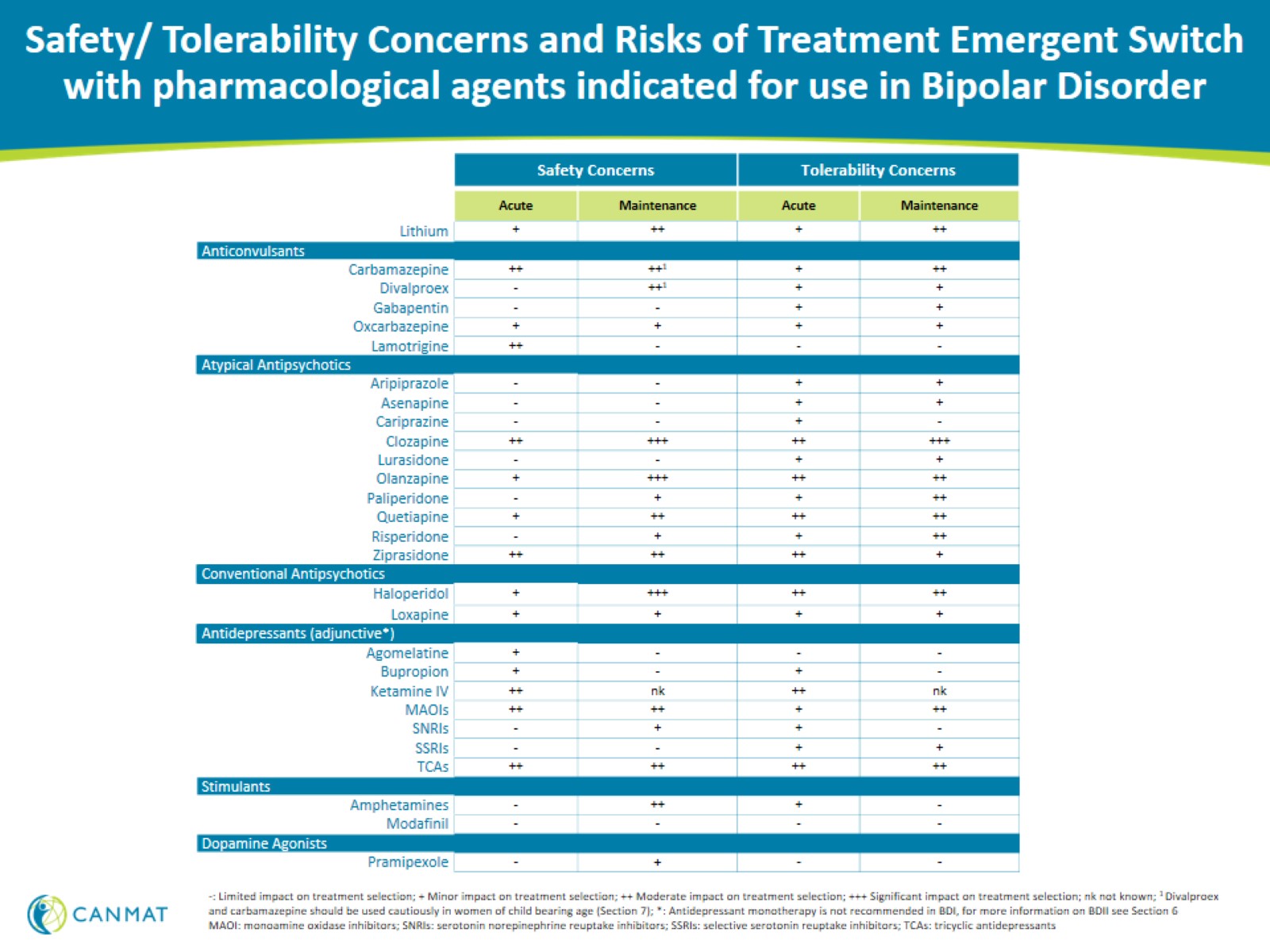 Safety/ Tolerability Concerns and Risks of Treatment Emergent Switch with pharmacological agents indicated for use in Bipolar Disorder
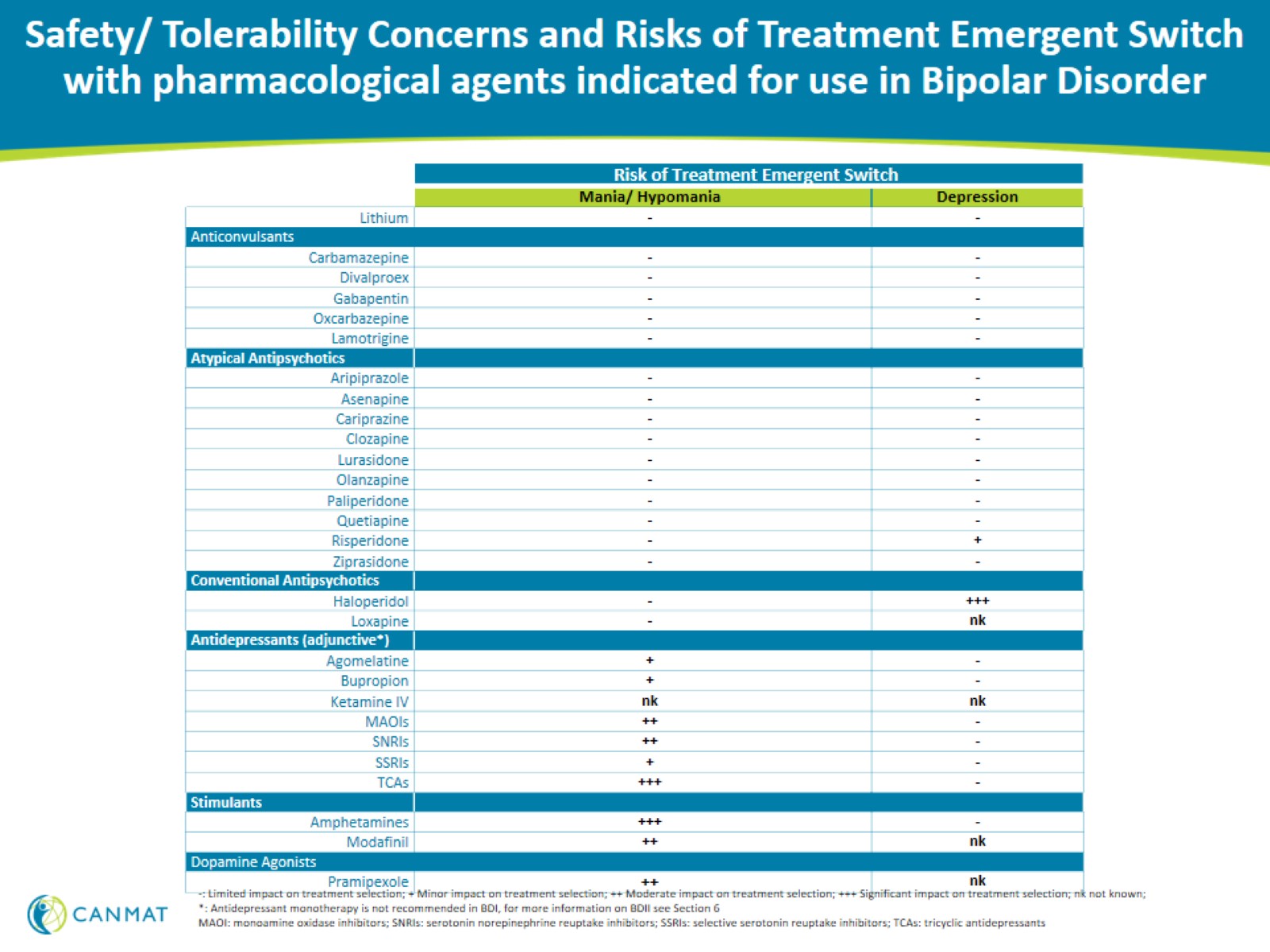 Safety/ Tolerability Concerns and Risks of Treatment Emergent Switch with pharmacological agents indicated for use in Bipolar Disorder
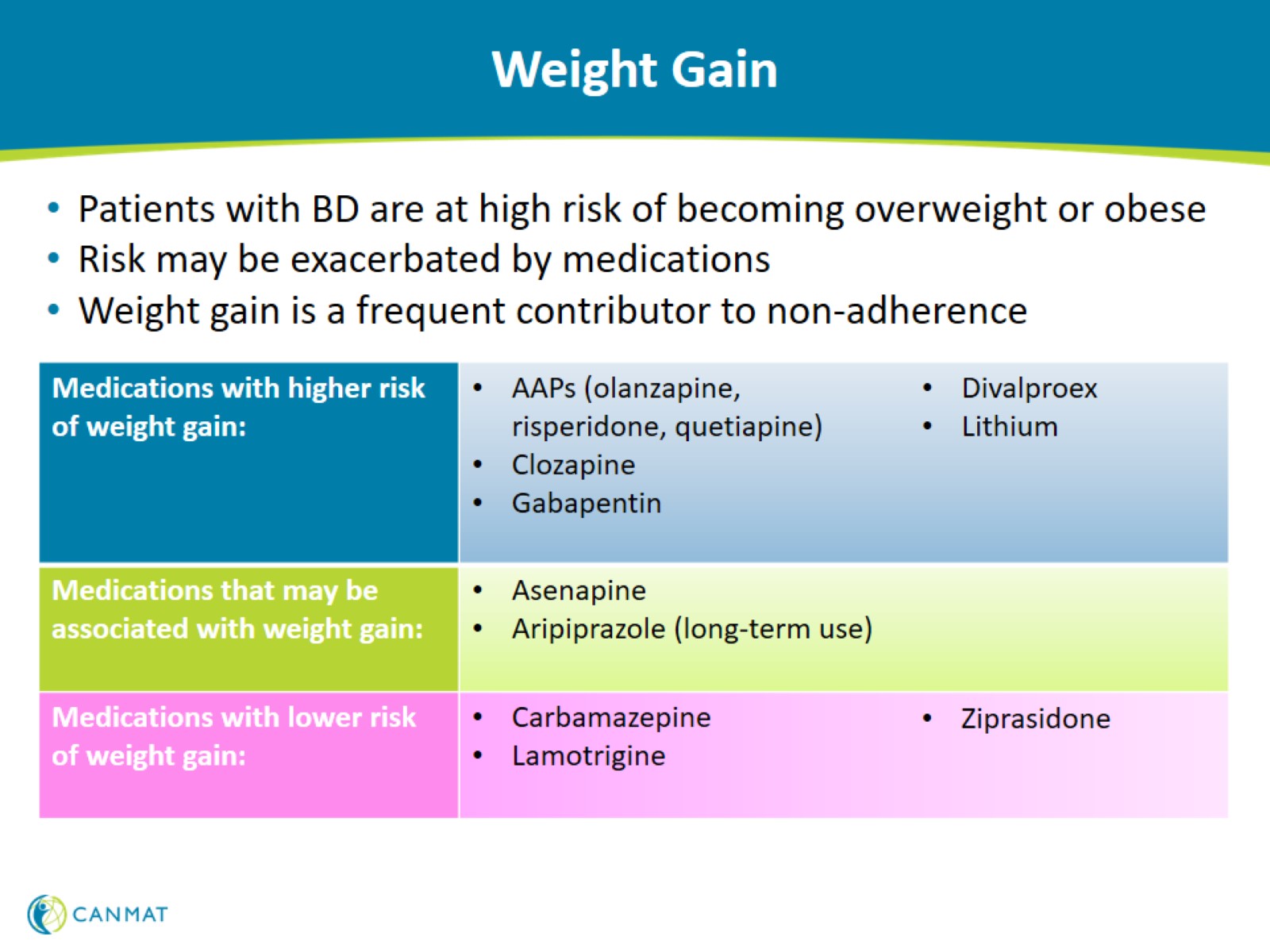 Weight Gain
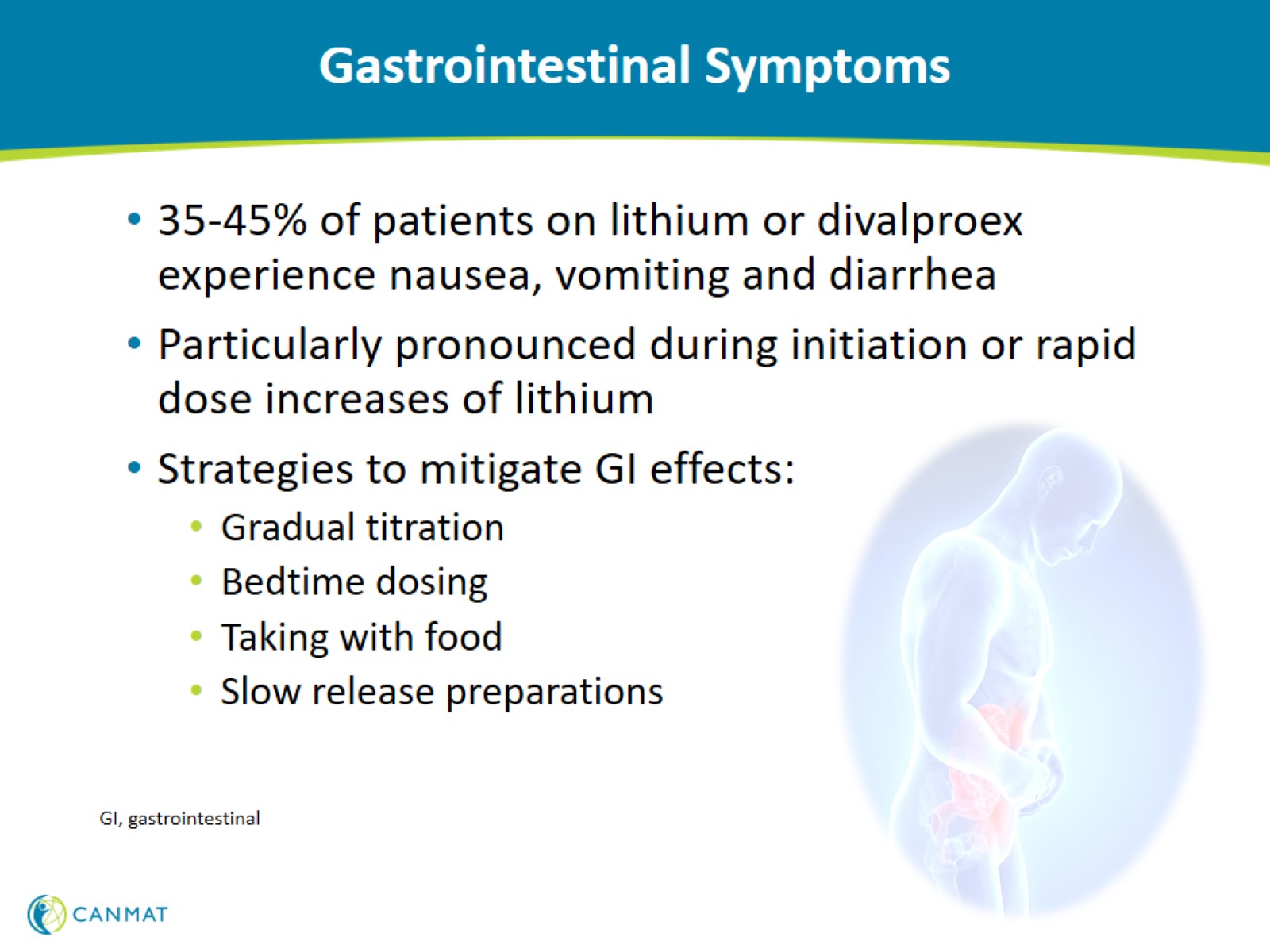 Gastrointestinal Symptoms
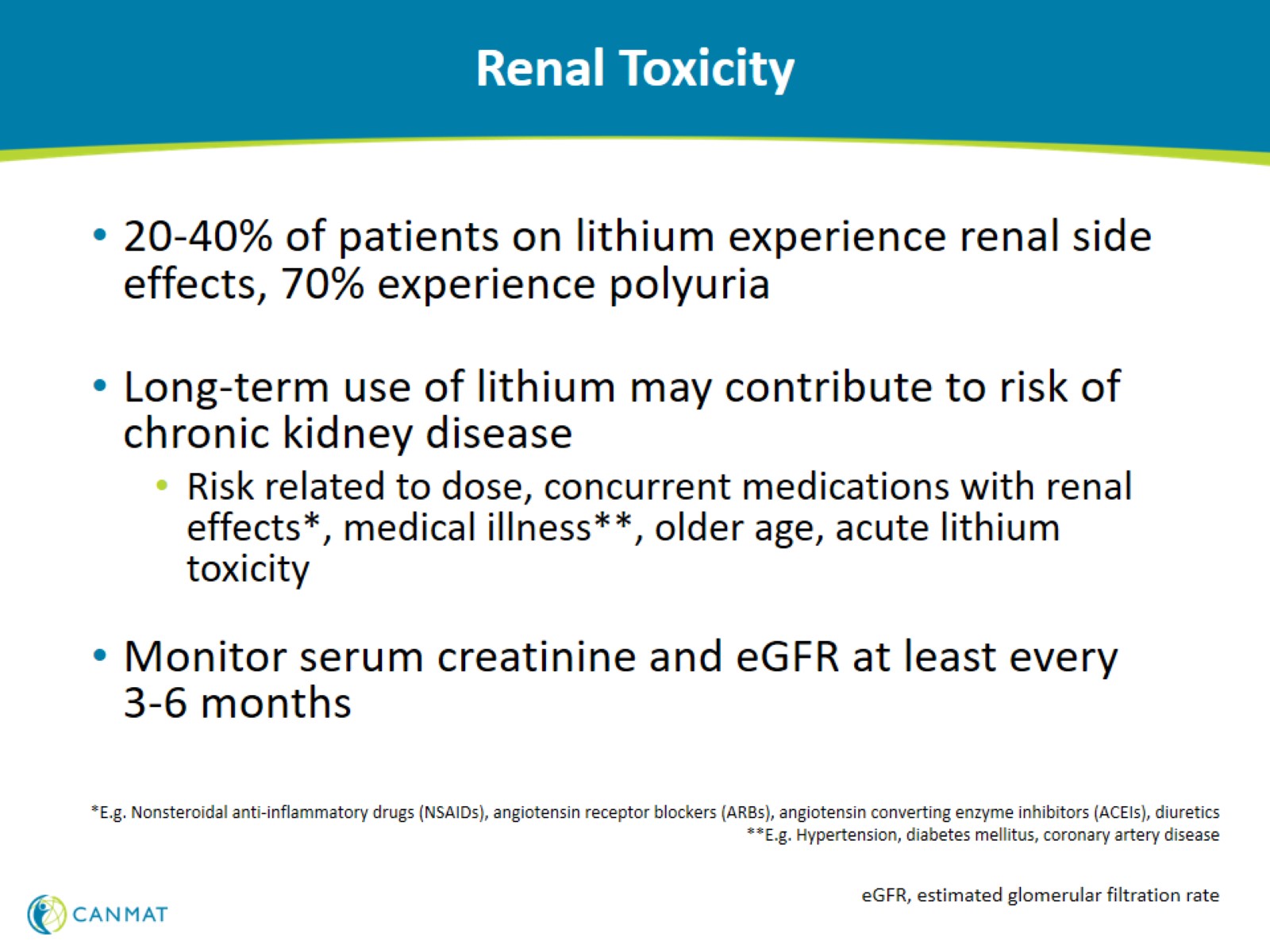 Renal Toxicity
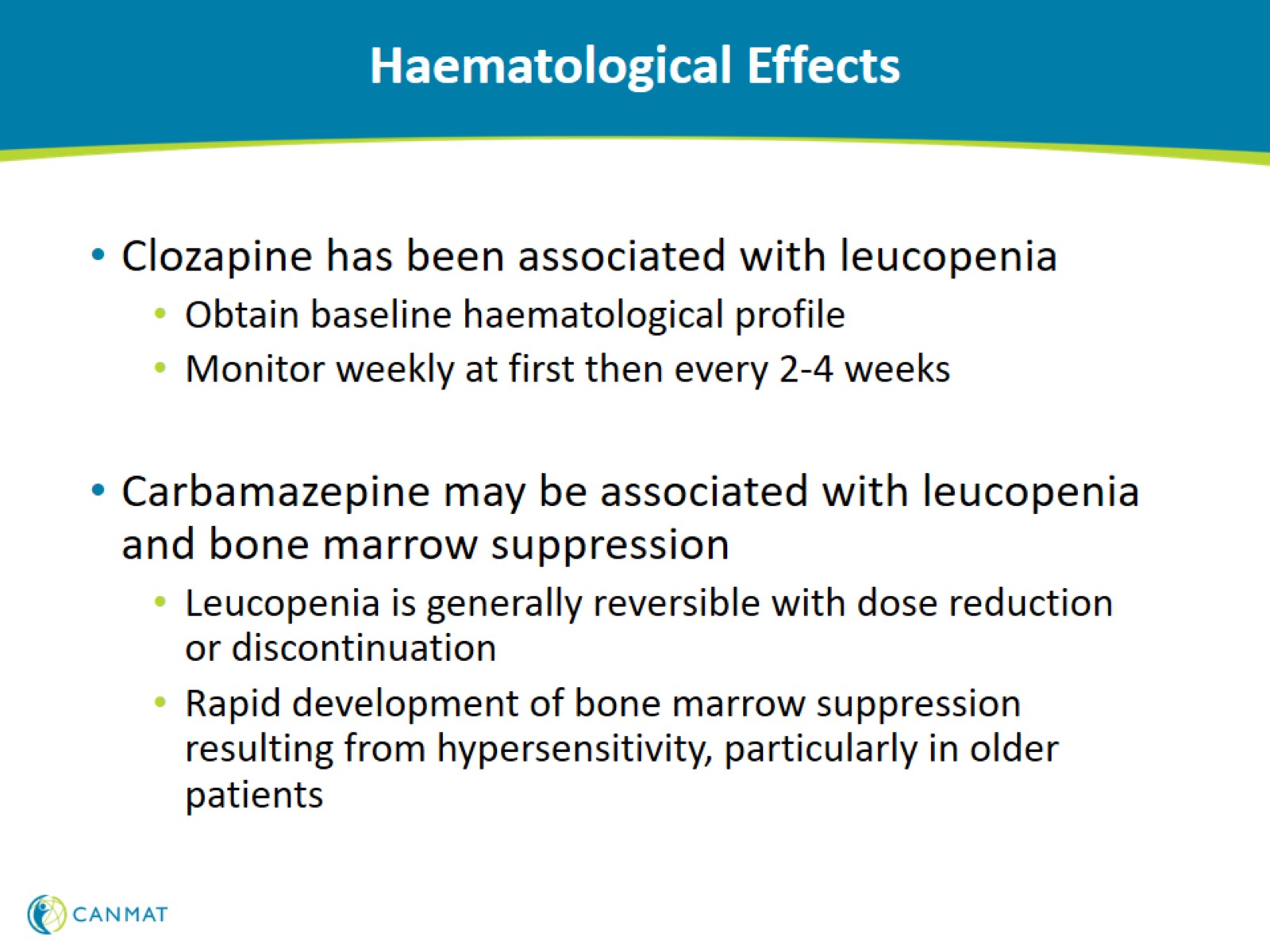 Haematological Effects
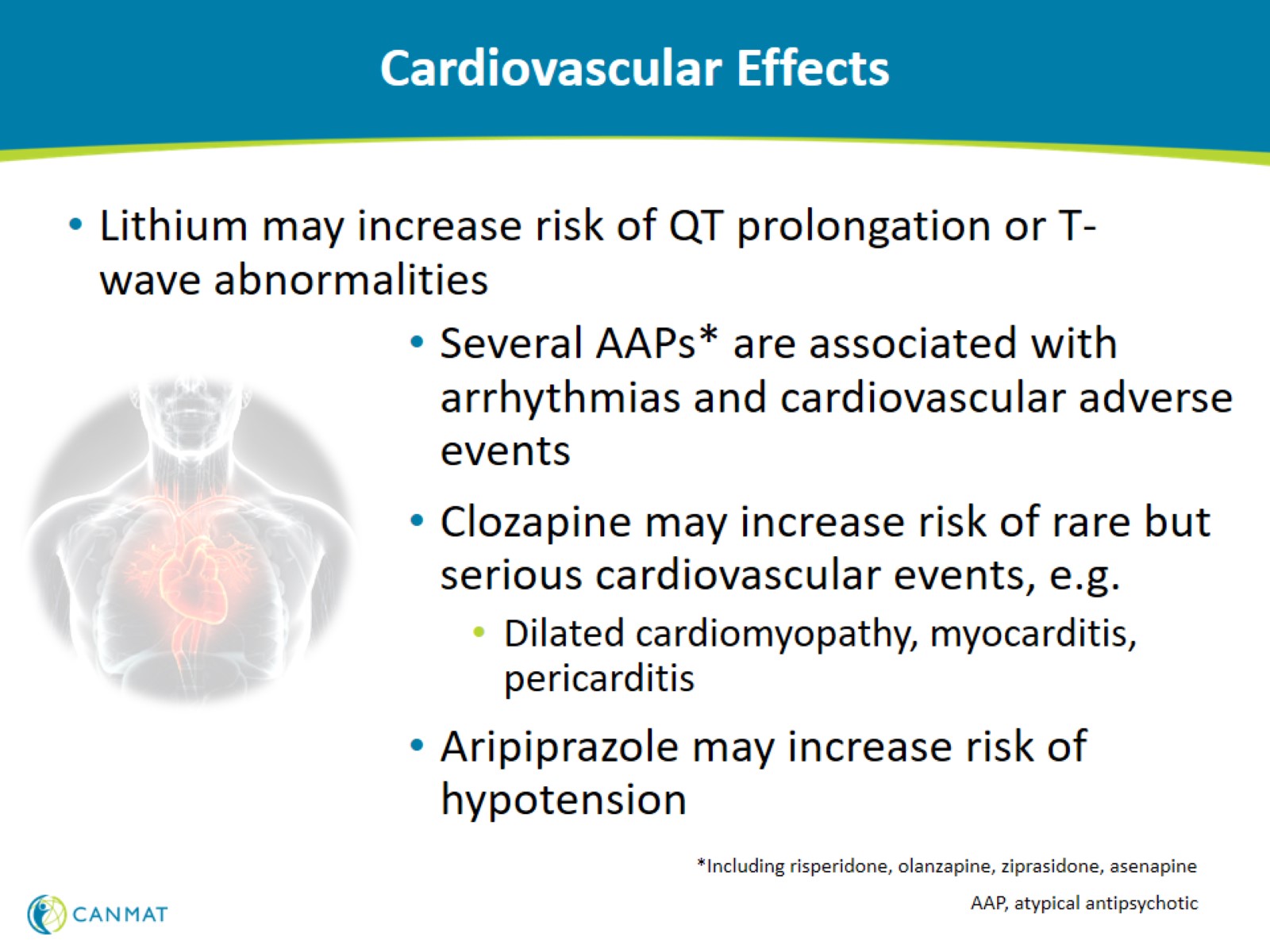 Cardiovascular Effects
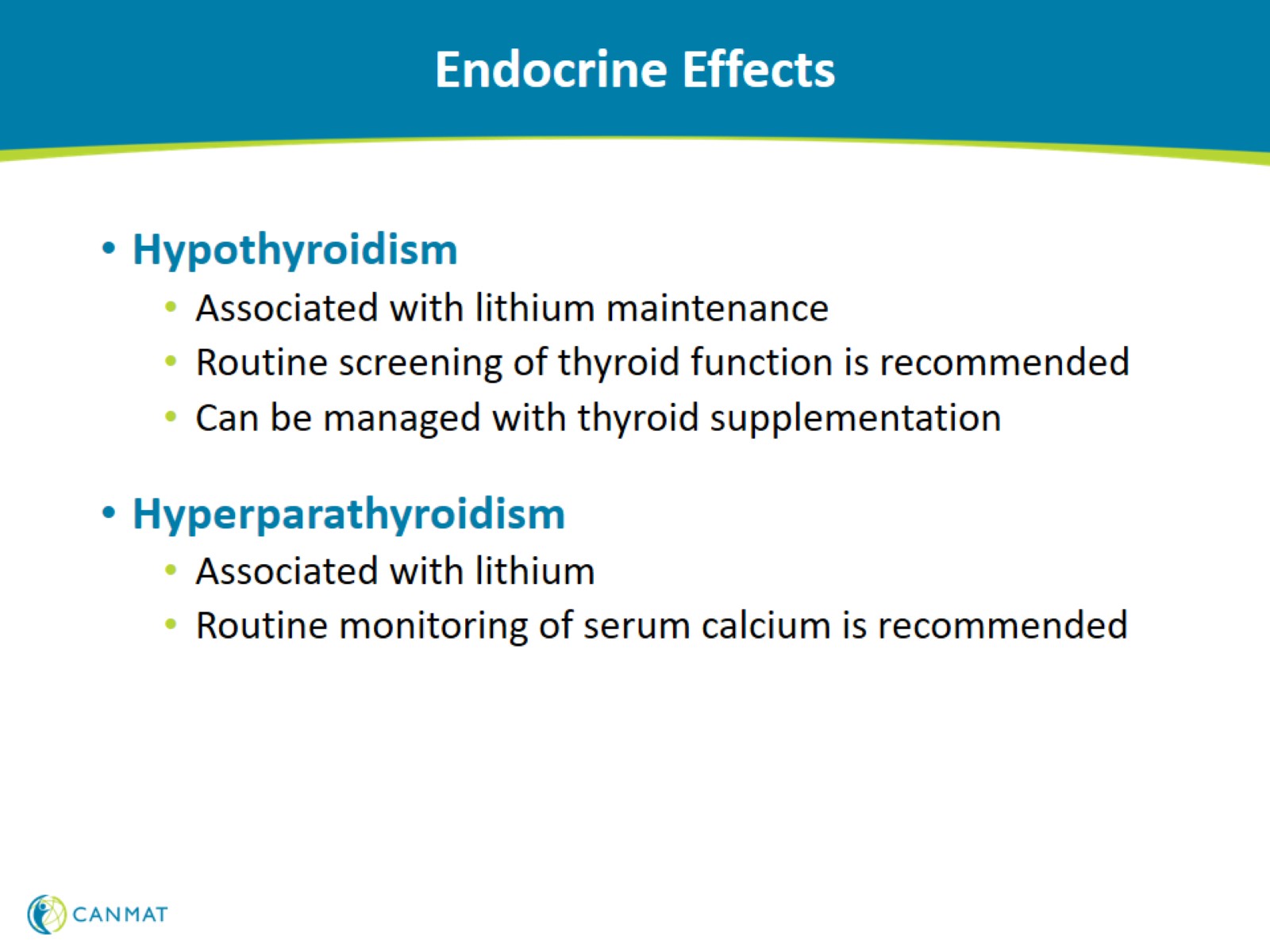 Endocrine Effects
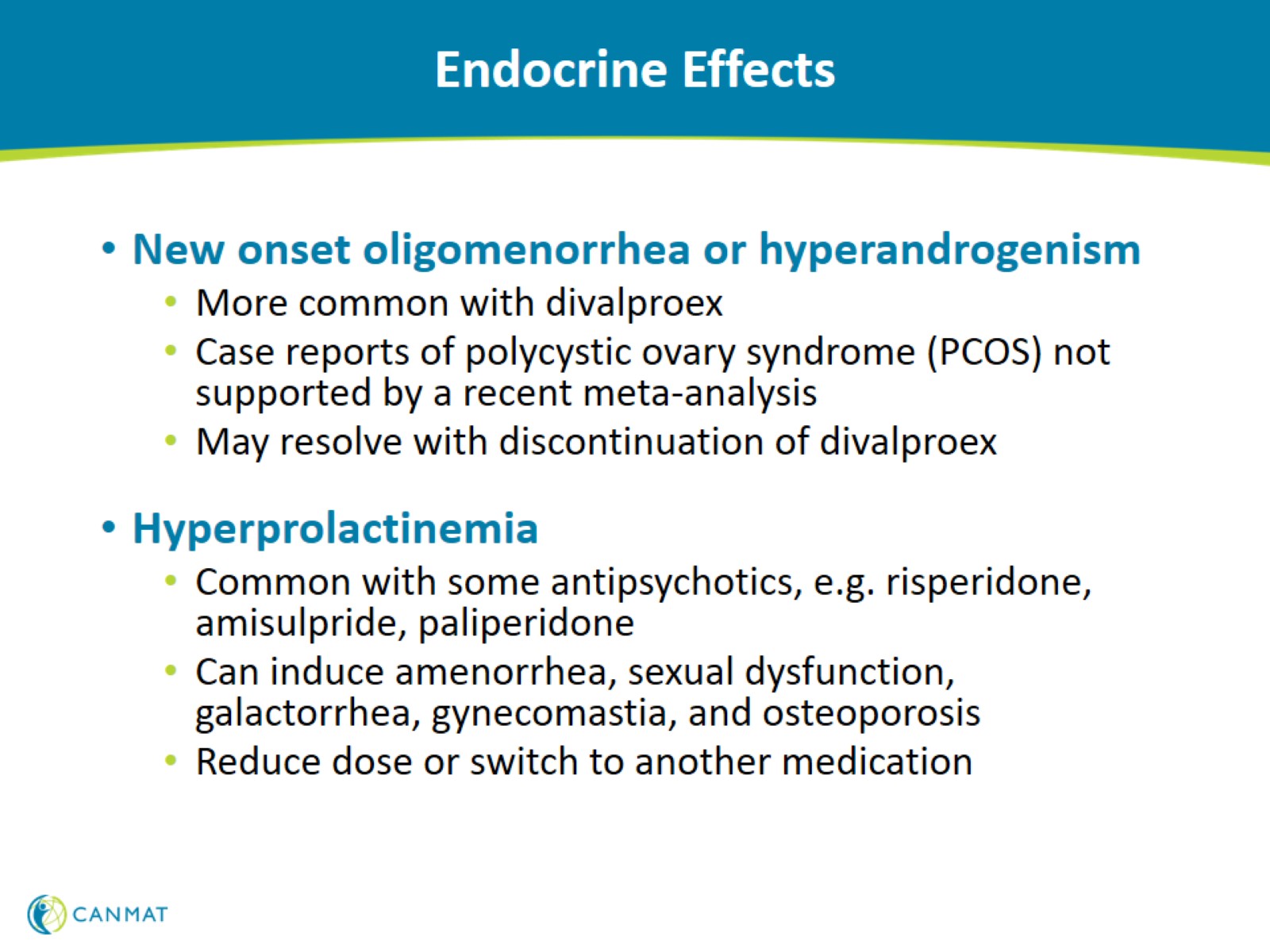 Endocrine Effects
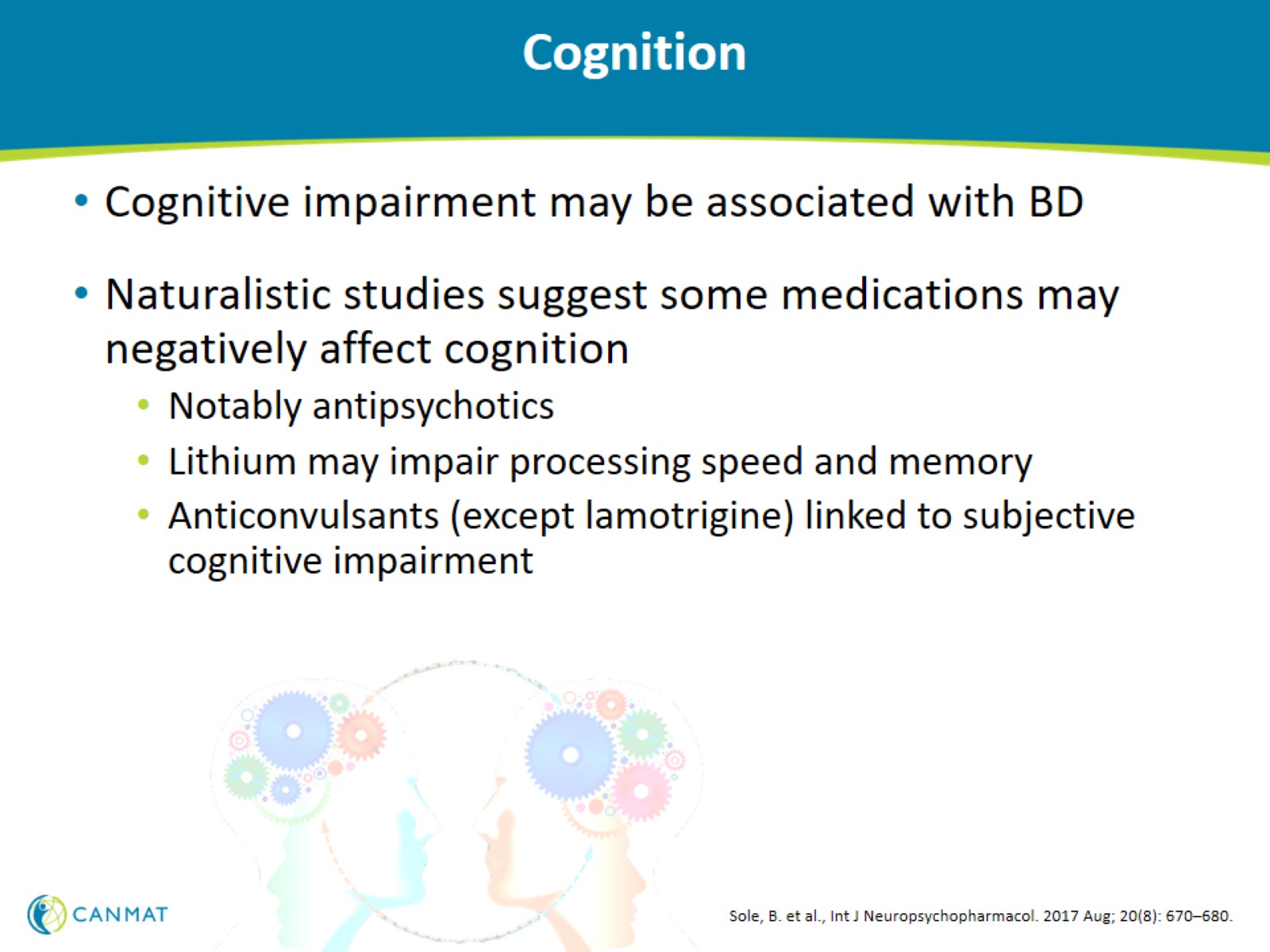 Cognition
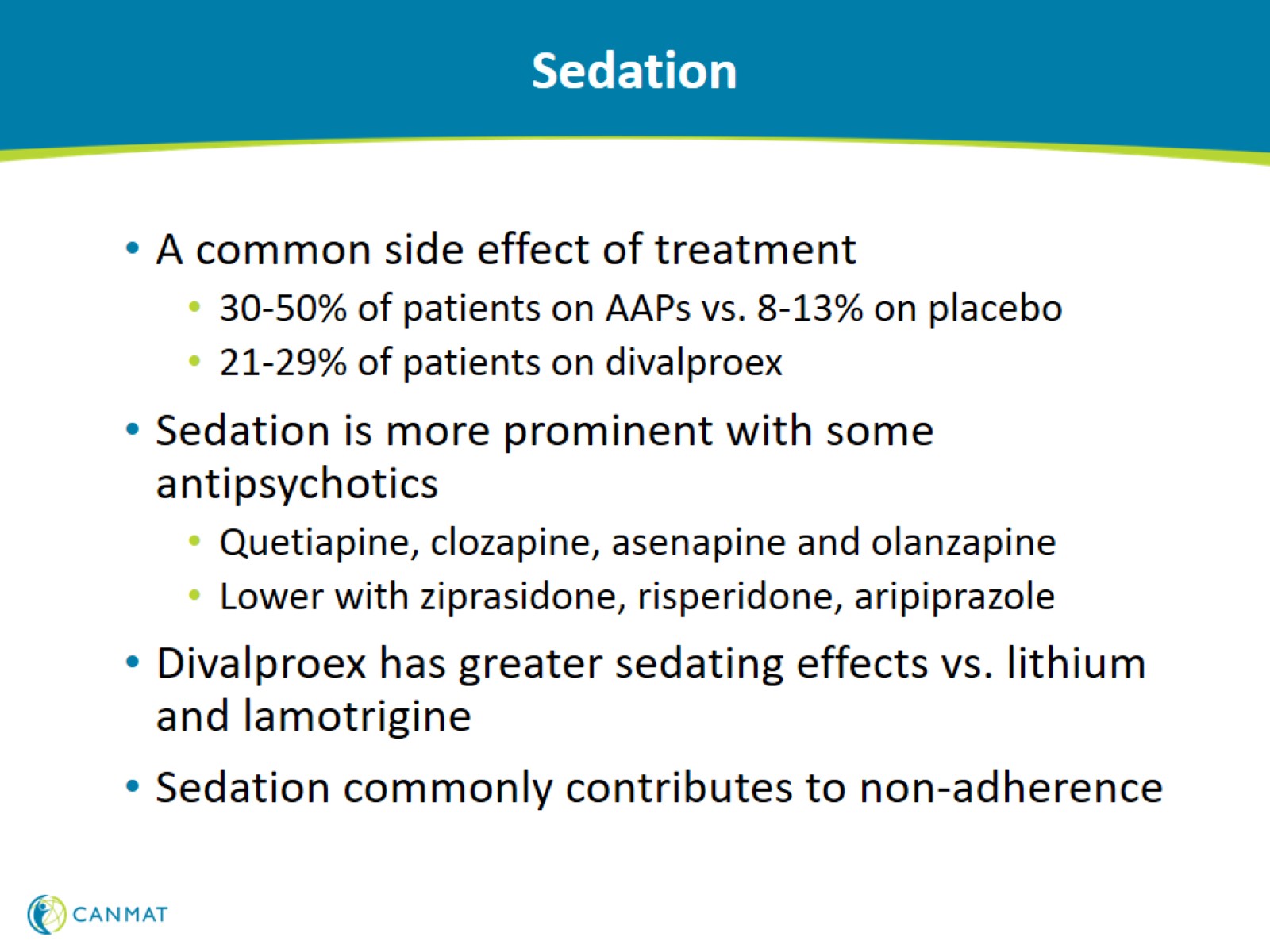 Sedation
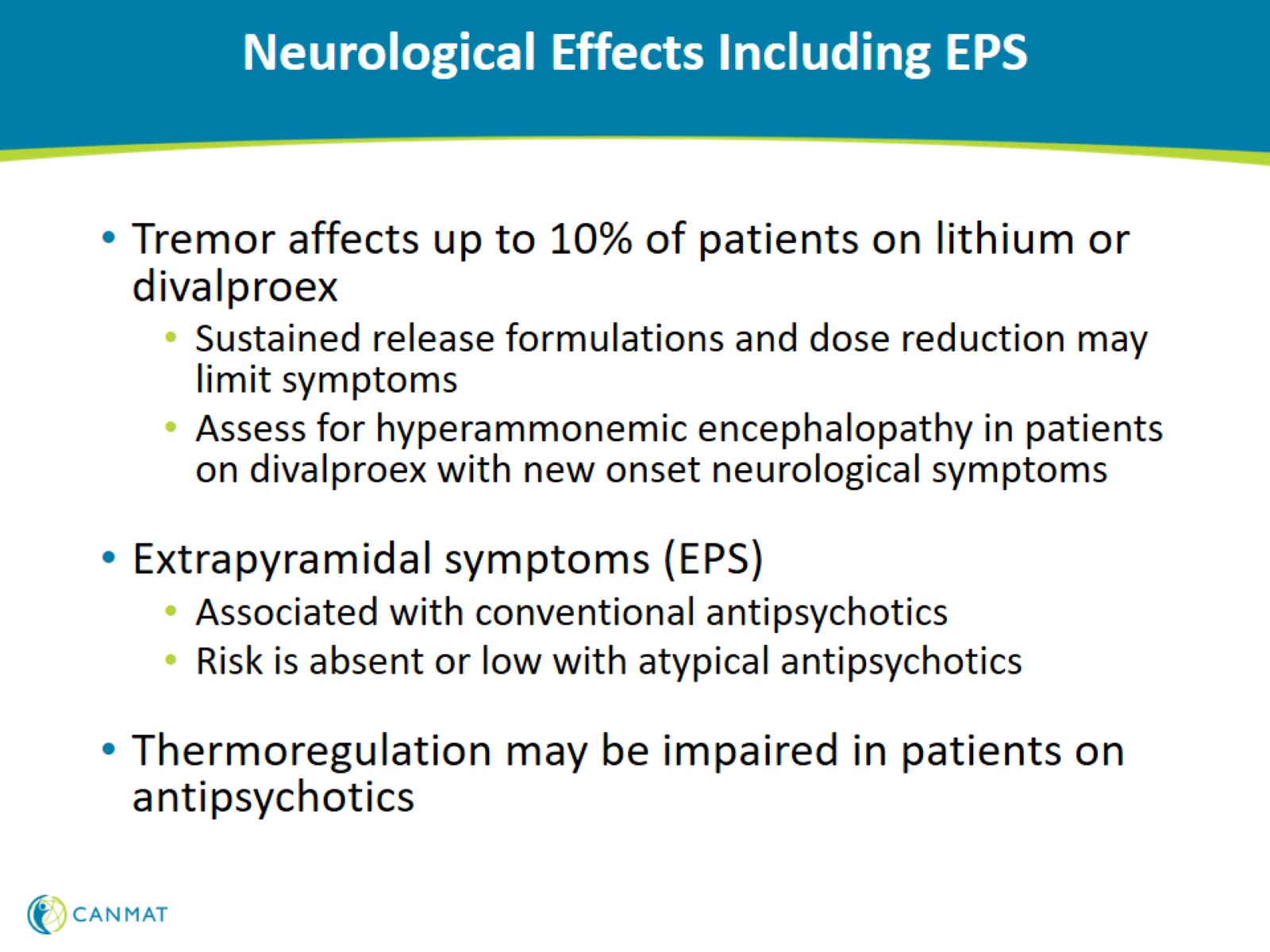 Neurological Effects Including EPS
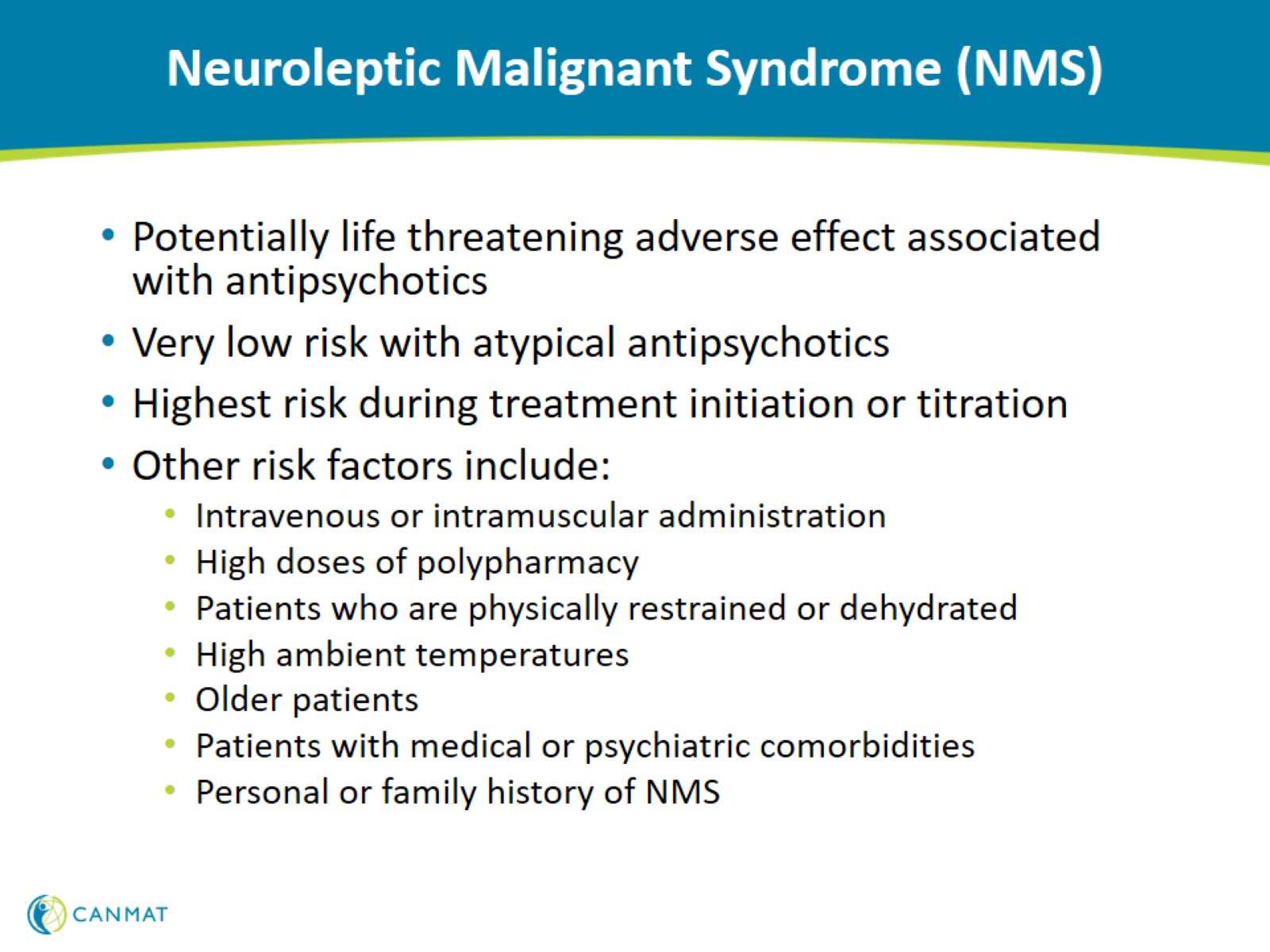 Neuroleptic Malignant Syndrome (NMS)
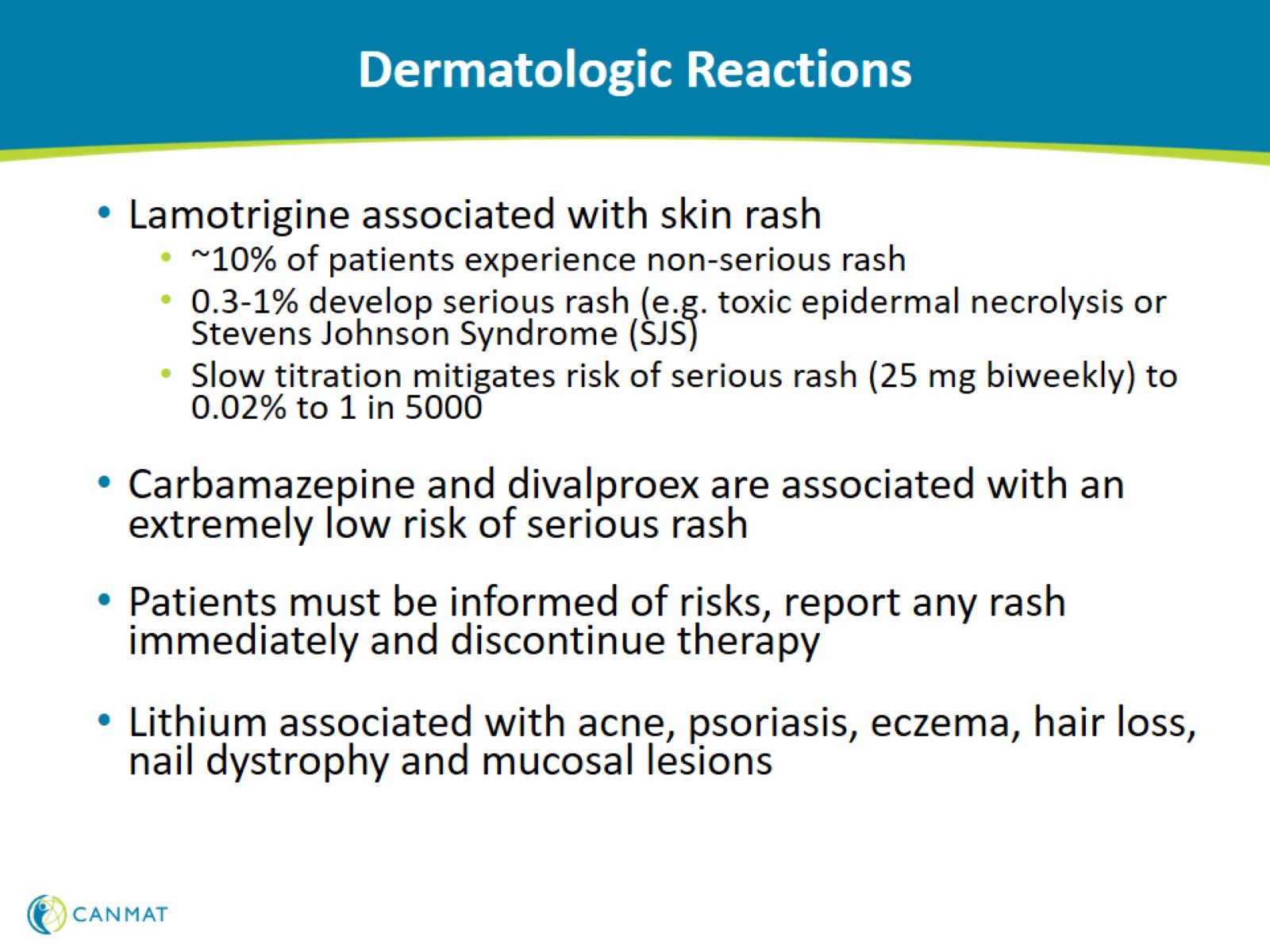 Dermatologic Reactions
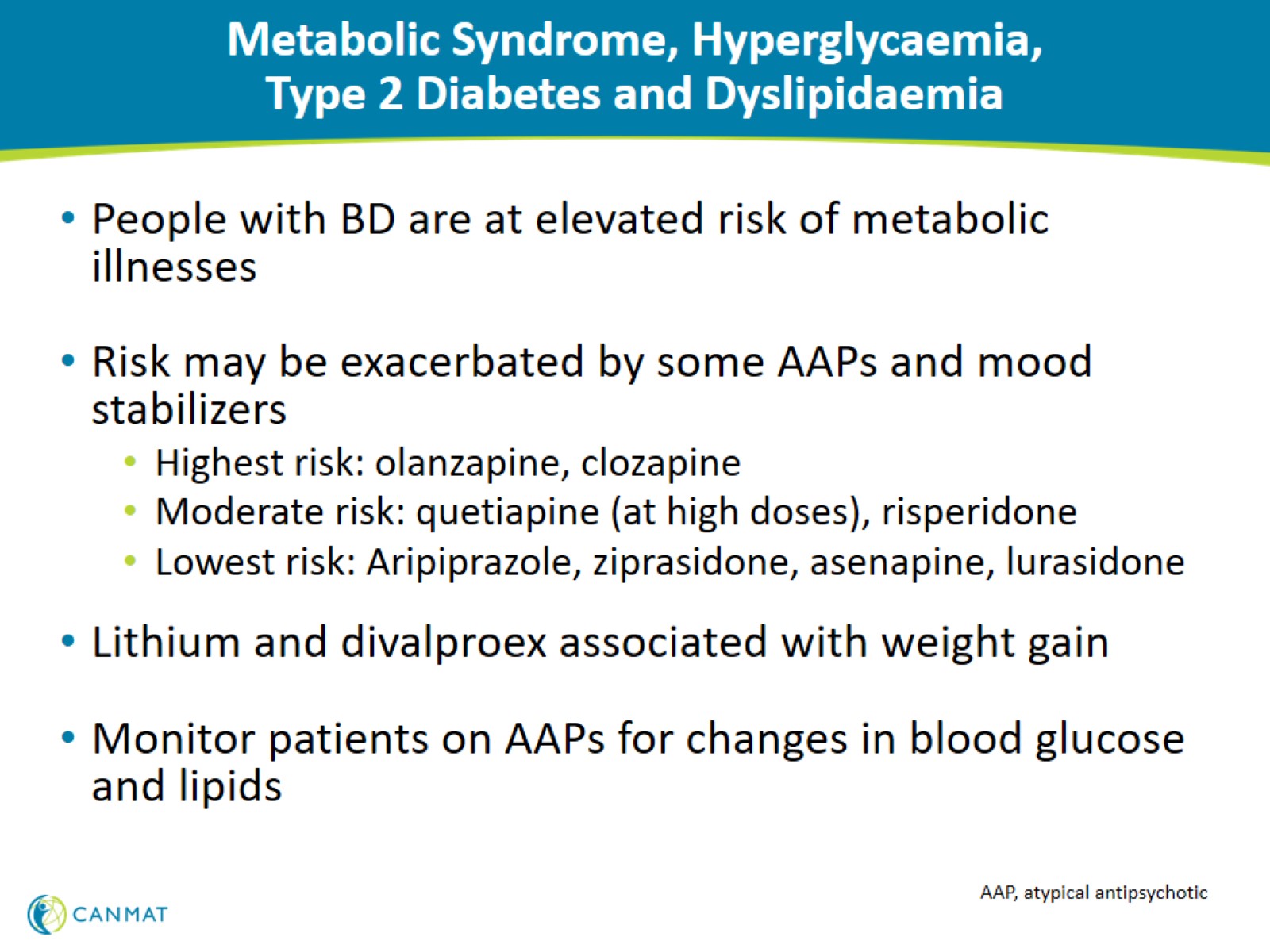 Metabolic Syndrome, Hyperglycaemia, Type 2 Diabetes and Dyslipidaemia
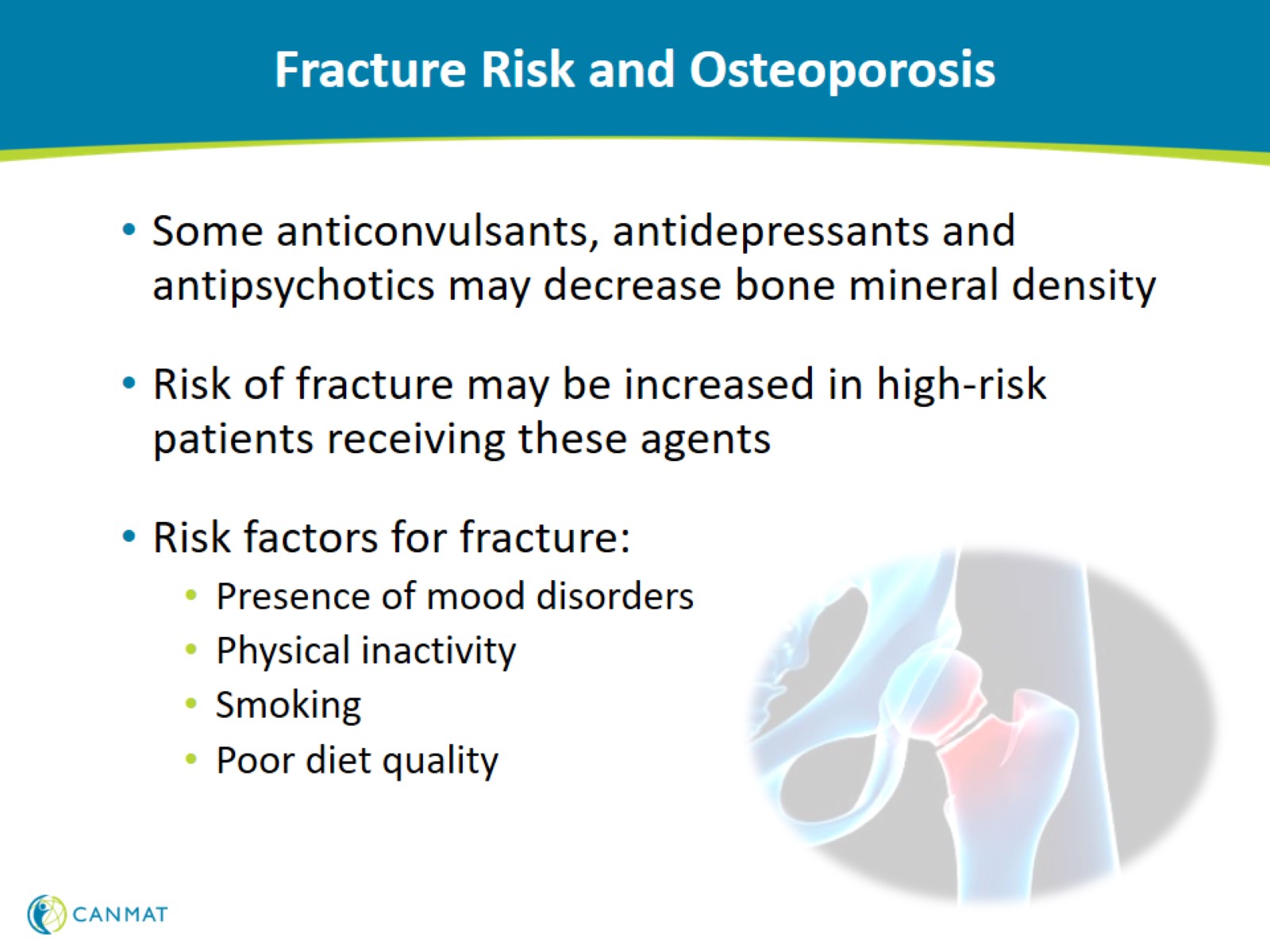 Fracture Risk and Osteoporosis
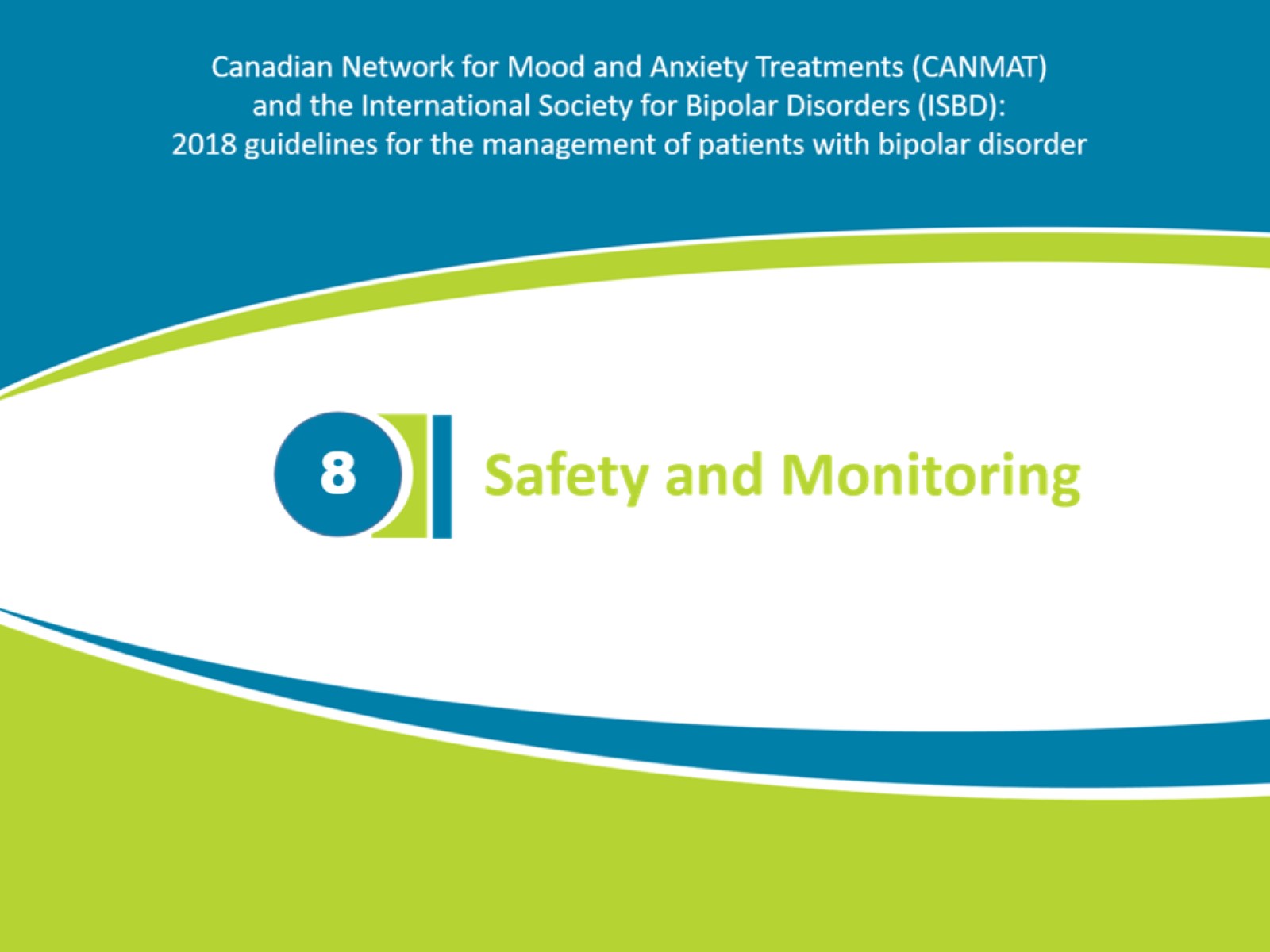